PRIVACY
Supplement to CSH5 Chapter 69
“Security Audits, Standards and Inspections”
Notes by M. E. Kabay, PhD, CISSP-ISSMP
Assoc Prof Information Assurance
School of Business & Management
Norwich University
NOTE
This lecture is a supplement to the material in CSH5 chapter 69, “Privacy in Cyberspace.”
Theses slides do not follow the structure of the chapter; they also include additional material.

			-- M. E. Kabay, PhD, CISSP-ISSMP
Topics
Introduction: A Future Pizza Order
Privacy in US Jurisprudence
Effects of Information Technology on Privacy
Fourth Amendment Issues
Key US Laws Protecting Privacy
Defending Privacy in Cyberspace
Reading about Privacy
Introduction:  A Future Pizza Order (2006)
http://www.youtube.com/watch?v=RNJl9EEcsoE
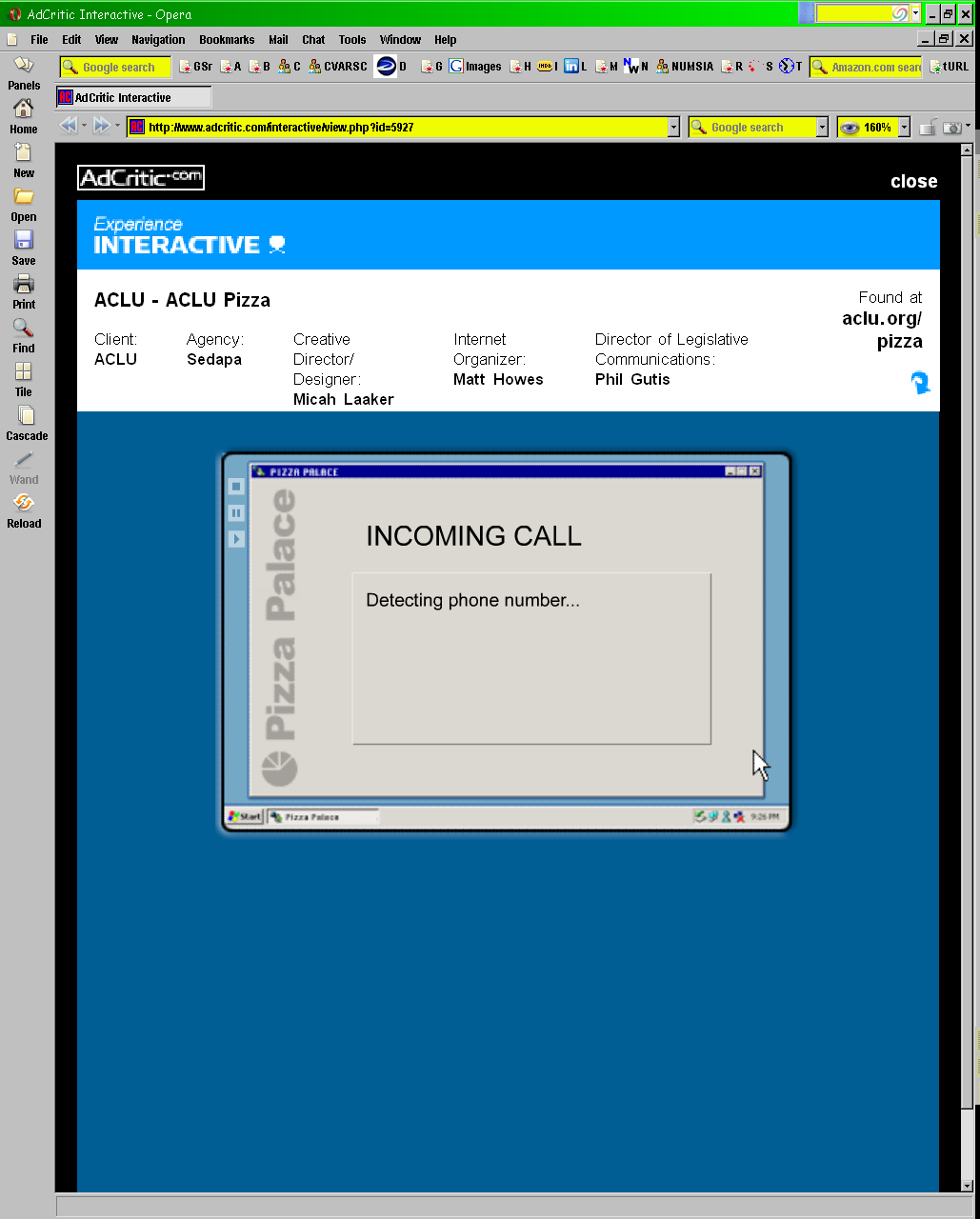 Privacy in US Jurisprudence
Privacy:  
Power to control truths about you that other people know
Power to hide parts of the truth
From Cyberspace Law for Non-Lawyers
http://www.ssrn.com/update/lsn/cyberspace/csl_lessons.html
Common Law Privacy
The makers of our Constitution. . . Sought to protect Americans in their beliefs, their thoughts, their emotions and their sensations.  They conferred as against the Government, the right to be let alone – the most comprehensive of the rights of man and the right most valued by civilized men.”

Justice Louis D. Brandeis
Dissenting in the Olmstead decision
Common Law Privacy
Invasion of privacy under common law:
Intrusion upon seclusion
Appropriation of name or likeness
Publicity given to private life
Publicity placing person in false light

US Constitution does not specifically mention privacy
But 4th amendment usually applied when discussing government intrusion
Types of Privacy
Informational privacy:  Truths you have revealed to others but still want to control
Public records
Medical records
But public behavior is not protected
Truths you have kept private
Books you read
What you say in private letters or e-mail
Used to protected by laws of trespass
Effects of Information Technology on Privacy
Radical change in ease of acquiring data about individuals
Electronic purchase records
Telephone and e-mail records
Surveillance technology redefines public space
Identification technology reduces the anonymity of the crowd
Public records online
Radical change in ease of acquiring aggregate data about groups
Informational Privacy
US law traditionally did not limit uses of observations about consumers
What you buy / read / view / eat
Data shared among credit agencies
Names, addresses, preferences sold to advertisers
Even medical data were not much protected
European Privacy Directive much more stringent
Caused problems for US firms – barred from doing business because of lax laws
Informational Privacy and the Internet
Google bought DejaNews
Archive of all USENET discussions
Spans ~15 years
Can provide interesting information about previous levels of professionalism
Google caches Web pages
Owner can remove an embarrassing page from Web site
But cached copy persists for months
Controlling Electronic Information is Difficult
E-mail messages often circulated without permission
Theoretical violation of copyright
In practice, impossible to stop once it starts
Private message group discussions are often made public
Can be embarrassing
Has led to lawsuits
Data Collection on the Web
Cookies store information about where you have been on a specific Web site
E.g., AMAZON uses cookies to track your identity and your book preferences
Unless badly formed, cookies are not supposed to be shared among Web sites
Web bugs
1-pixel images (invisible) that return information to specific advertisers
Allow tracking of how many people visit a Web page vs how many click on ads
Data Collection – cont’d
Spyware
Software that covertly communicates with a Web address (phones home)
Caught by firewalls
Present in Comet Cursor – cartoon cursors favored by children
Sends information about exactly what Web pages kids are looking at
Covert market research
Some spyware does not remove itself via its uninstall function
Spyware
What is spyware?
How does spyware enter a system?
Examples of spyware
Removing spyware
Blocking spyware
What Is Spyware?
Spyware:  any technology that covertly gathers information
About person
About organization
About system
Without knowledge of victim
Any software which 
Employs user's Internet connection
In background ("backchannel")
Without their knowledge or explicit permission
[Speaker Notes: http://whatis.techtarget.com/definition/0,289893,sid9_gci214518,00.html
http://grc.com/optout.htm
http://www.logophilia.com/WordSpy/spyware.asp
http://www.acecmt.com/spyware.html
http://home.t-online.de/home/TschiTschi/spyware.htm]
How does Spyware Enter a System?
Install freeware, shareware
Often those that are ad-supported
Some browser plugins
Offer new functions, 
New file format compatibility
Viruses & worms
E-mail attachments
[Speaker Notes: http://www.lavasoftusa.com/faq.html]
Early Examples of Spyware
Aureate / Radiate
Conducent / Timesink
Comet Cursor
Creative Labs
GoHip
Web3000
[Speaker Notes: See http://www.suttondesigns.com/EnigmaBrowser/Spyware.html for a list of 406 spyware programs from A to Z]
Aureate / Radiate
Toolkit for information gathering
Used by programmers of other programs
Installed in > 30,000,000 computers
Functions of toolkit
Send advertising to computers where Radiate code was installed
Exchange information between client and host computers
Collect nonspecific data about usage
Ask for answers to survey of preferences relating to products & services
[Speaker Notes: http://www.radiate.com/privacydisclosure.html]
Aureate / Radiate Problems
Did not tell developers to include warning to users (end-user license agreement, EULA)
Allowed programmers to defer or eliminate demographics survey
Can download arbitrary code from any server
Uses browser process & permissions
Therefore passes firewalls
update-dll.exe already found in 3 different versions in the wild
Demonstrated to cause browser & Windows crashes
Common knowledge in tech support:  remove advert.dll to stop (main component of A/R)
[Speaker Notes: http://grc.com/oo/aureate.htm]
Conducent / Timesink
Software Developers Kit
SoftClick Optimization Engine
Timesink = TSadbot.exe
Delivers advertising to client computer
Retrieves user / campaign activity information
Maintains comprehensive system for campaign management & reporting
Users include
CD-ROM distributors
eGames (large game publisher)
[Speaker Notes: http://accs-net.com/smallfish/conducent.htm]
Comet Cursor
Changes cursor to animated cartoon when visiting Comet Cursor enabled Web sites
Installed by > 90,000,000 users
Installations (except of RealPlayer) install GUID (Globally Unique Identifier)
Automatically updates code
Counts how many times user changes cursor
Provides aggregated anonymous information to clients
Records URL where cursor changed
URL of next page viewed
[Speaker Notes: http://www.cometcursor.com/
http://accs-net.com/smallfish/comet.htm]
GUID
MAC
Comet Cursor Analysis
Richard M. Smith (well-respected author), 1999
Noticed attempts to contact server
Used sniffer to analyze what was being sent:
POST /bin/a/p_l_i2 HTTP/1.1
Content-type: application/x-comet-log
Comet-key: 2834ae3baba25bae2ab2b648492e221f
Comet-url: http://www.dilbert.com/
User-Agent: Comet Cursor
Host: host1.net
Content-Length: 325
@id_c,@id_client,@id_v,@id_cust,@u_page,@e_fl,@l_fl,@up_p,@up_v,
@id_entry,@u_cc
52364320,be34724ad-a283-11d3-a67f002078900337,"1,5,0,182",177,
http://www.dilbert.com/,0,1,0,"",-39609727243380943645173,
http://umweb1.unitedmedia.com/cometcursor/cursors/dilbert.cur|
http://umweb1.unitedmedia.com/cometcursor/cursors/dilberth.cur
[Speaker Notes: http://users.rcn.com/rms2000/privacy/comet.htm]
Creative Labs
Makers of popular sound cards, music players
Include newsupd.exe file in installations
Automatically checks for driver updates
But also sends information about user program usage to Creative Labs server
Problems
Not documented
No way of turning off in early versions
Outcry has resulted in improvements
[Speaker Notes: http://www.zdnet.com/zdnn/stories/news/0,4586,2774385,00.html]
GoHip
Describes itself as “metasearch engine”
Accused of covert installations
Installs “Windows Startup” program into Start Menu
Reconfigures browser to visit GoHip site every time browser is launched
Redefines search default to GoHip
Changes autosignature files to attach advertisement to every e-mail message recommending visit to GoHip
Privacy policy now details all of this information
[Speaker Notes: http://accs-net.com/smallfish/gohip.htm]
Web3000
Web3000 Ad Network
Toolkit for software developers
Automatically supplies
Browser headlines
Splash screens
Status-bar messages
Opt-in e-mail newsletters
Installation offers
Automatically tries to connect to its server even when user is not using browser
[Speaker Notes: http://www.web3000.com
http://accs-net.com/smallfish/web3000.htm]
Removing Spyware
Problems with uninstalling spyware
Some products do not (or did not) include uninstall function
Uninstall function failed in several cases
Some products reinstall themselves
Tools available for removal; e.g., 
AdAware http://www.lavasoftusa.com/
Aureate/Radiate DLL remover
http://www.spychecker.com/radiateremover.html
PestPatrol http://www.pestpatrol.com/
[Speaker Notes: http://www.spychecker.com/download.html]
Blocking Spyware
Can prevent messages from reaching “mother ship”
Silencer http://www.spychecker.com/silencer.html
Points all connections to adware sites to null address (127.0.0.1) in Windows hosts file
Personal firewalls; e.g.,
BlackIce http://www.blackice.com
Norton Personal Firewall 2002 http://www.symantec.com/sabu/nis/npf/
ZoneAlarm http://www.zonelabs.com
[Speaker Notes: http://www.firewallguide.com/]
Preventing Spyware Infestations
Read the fine print before installing software
Especially adware = freeware supported by advertising
Run appropriate scanners (removal tools) periodically
Firewalls help identify infestations as well as blocking transmissions
Choose firewall capable of trapping unexpected outbound connections
Set parameters to alert user to unauthorized connections
Arguments Defending Data Collection
Doesn’t hurt anyone
No names collected
Helps to improve effectiveness of advertising
Improves market mechanisms by providing statistical information about consumer preferences
Attacks on Data Collection
Issue is control
Covert data collection is unacceptable
Data subject must be informed
Who is collecting what info
For what purpose
How to stop collection
Who has used information
Fourth Amendment Issues
Fourth Amendment to the US Constitution passed in 1791
Forbids unreasonable search and seizure by government and law enforcement agents
Did not apply to new technological means of information gathering
1928 SCOTUS decision excluded telephone wiretaps from 4th Amendment protection
Brandeis dissented, arguing that interpretation must be updated to include new technologies
New Interpretations of 4th Amendment
1968 Katz vs US
Constitution protects “people, not places”
Invasion of property not the issue
Key is whether person has “reasonable expectation of privacy”
Later Judgements
Would you expect privacy in
Bank records (no:  US vs Miller)
Car travel tracked by LoJack (no:  US vs Knotts)
Material stored in open field (no:  Oliver vs US)
Garbage on curbside (no:  CA vs Greenwood)
Material visible from plane (no:  Dow Chemical v US)
Marijuana farming Gro-Lights seen via Infrared cameras (yes: US vs Robinson)
Key US Laws Protecting Privacy
Fair Credit Reporting Act of 1970
Privacy Act of 1974
Right to Financial Privacy Act of 1978
Privacy Protection Act (PPA), 1980
Electronic Communications Privacy Act (ECPA),  1986
Telephone Consumer Protection Act, 1991
Health Insurance Portability and Accountability Act (HIPAA), 1996
Gramm-Leach-Bliley Act (GLB), 1999
Fair Credit Reporting Act of 1970
Credit reports limited to
Credit application
Insurance
Employment
Government benefits
Business transactions justifying such reports
Credit bureaus are data sinks
Share information via clients (banks etc.)
Refusals can be mislabeled, sent on
Wrong data can circulate endlessly
FCRA requires due care to remove / correct bad info
See http://www.ftc.gov/os/statutes/fcra.htm
Privacy Act of 19745 USC §552a
Government agencies may not conceal data gathering about individuals and data repositories
Also restrictions on distribution
Publish notice giving details including
Name, location
Types of people covered
Purposes of routine uses of the data
Responsible persons
Means for data subjects to check correctness of record about themselves
http://www4.law.cornell.edu/uscode/5/552a.html
http://www.usdoj.gov/04foia/privstat.htm
Right to Financial Privacy Act of 1978 (amended 1987)
Limits government access to financial records
Allows reports to government agencies for
Establishing collateral or security for loan
Bankruptcy proceedings
Application for government loans
Banks (etc.) may notify government agencies of suspected wrongdoing
Customers may authorize any disclosure
Permission extends max. 3 months
Permission can be revoked any time
http://www.dol.gov/dol/allcfr/SOL/Title_29/Part_19/toc.htm
Privacy Protection Act (PPA) of 1980 42 USC §2000aa
Protects journalists’ and writers’ materials and sources
Require probable cause for search or seizure
Except if crime is in process or has already occurred
To prevent immediate injury to a victim
Steve Jackson Games case
Secret Service raided game company
Seized computers, refused to return them
See http://www.eff.org/Legal/Cases/SJG/ 
http://www4.law.cornell.edu/uscode/42/2000aa.html
Steve Jackson Games vs Secret Service
March 1, 1990
Chris Goggans “Erik Bloodaxe” arrested, computer gear confiscated
JG small SciFi computer-game maker in Austin TX
LEO raided HQ, confiscated computers
Seized gaming manual called G.U.R.P.S. Cyberpunk thinking it was a terrorism manual
Police misinterpreted Cyberpunk game
Loyd Blankenship – SJG employee
Simulated cyberspace conflicts 
Operation Sundevil – May 8, 1990
Crackdown on phone fraud and credit-card fraud bulletin boards around USA
Electronic Communications Privacy Act (ECPA),  1986
17 USC §1367 et al.
Governs interception and disclosure of electronic communications
Telephone
E-mail
Fax
Pager
Employers are not subject to ECPA restrictions on their own employees’ communications
Except if they have allowed a reasonable expectation of privacy to develop
http://www.cpsr.org/cpsr/privacy/wiretap/ecpa86.html
Telephone Consumer Protection Act, 1991
47 USC §227
Bars automated calling systems that charge consumers
Makes unsolicited commercial fax illegal
Need pre-existing business relation or
Agreement of recipient
Some attempts to extend this law to junk e-mail	
UCE = unsolicited commercial e-mail
aka SPAM
http://www.fcc.gov/ccb/consumer_news/tcpa.html
Health Insurance Portability and Accountability Act (HIPAA), 1996
42 USC 1297ii
Protects employees who change jobs but want to keep their health insurance
Mandates administrative simplification
Privacy provisions affect everyone who collects, keeps and transmits medical information
Patients must have full access to their medical files
Standards for protecting individually identifiable health information
http://www4.law.cornell.edu/cgi-bin/htm_hl?DB=uscode&STEMMER=en&WORDS=hipaa+&COLOUR=Red&STYLE=s&URL=/uscode/42/1397ii.html 
Also overview at http://www.hcfa.gov/hipaa/hipaahm.htm
Gramm-Leach-Bliley Act (GLB), 1999
Financial Services Modernization Act
Many sections dealing with structure of banks, securities firm
Title V – Privacy
Clear disclosure of privacy policies
Notice to consumers
Opt-out of sharing consumer info
Enforced by FTC, federal banking agencies, SEC, National Credit Union Administration
http://www.senate.gov/~banking/conf/grmleach.htm
Recent US Laws Affecting Privacy
U.S.A.P.A.T.R.I.O.T. Act
Uniting and Strengthening America by Providing Appropriate Tools Required to Intercept and Obstruct Terrorism Act
Called the “US Patriot Act” to sway public opinion in its favor
Passed by a Congress whose members did not read the text of the Act
TIA System
Total Information Awareness
U.S.A.P.A.T.R.I.O.T. Act
http://w2.eff.org/patriot/ 
Signed 2001-10-26
Based on premise that civil liberties prevented discovery of 9/11 plot
U.S.A.P.A.T.R.I.O.T. Act
Warrant can be obtained without providing evidence to justify request
Inform any judge that surveillance is “relevant” to an investigation
Target need not be subject of investigation
No requirement to report findings to judge or to subject
Judge has only 2 choices under Act:
Grant permission
Accuse law enforcement of lying
Easier surveillance in cases of suspected computer crime – some without court order
U.S.A.P.A.T.R.I.O.T. Act (cont’d)
Extension of Foreign Intelligence Surveillance Act (FISA) 
Allows surveillance of US citizens and residents by CIA & NSA
Information sharing between intelligence agencies and law enforcement
Had been separated after abuses in 1950s & 1960s
Increased authority to Attorney General to circumvent restrictions on domestic surveillance limitations
Total Information Awareness (TIA) System http://www.darpa.mil/iao/TIASystems.htm
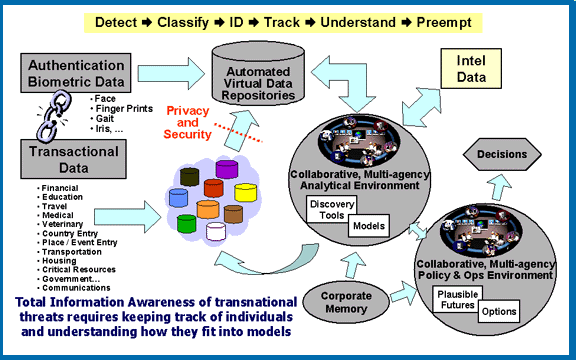 TIA (cont’d)
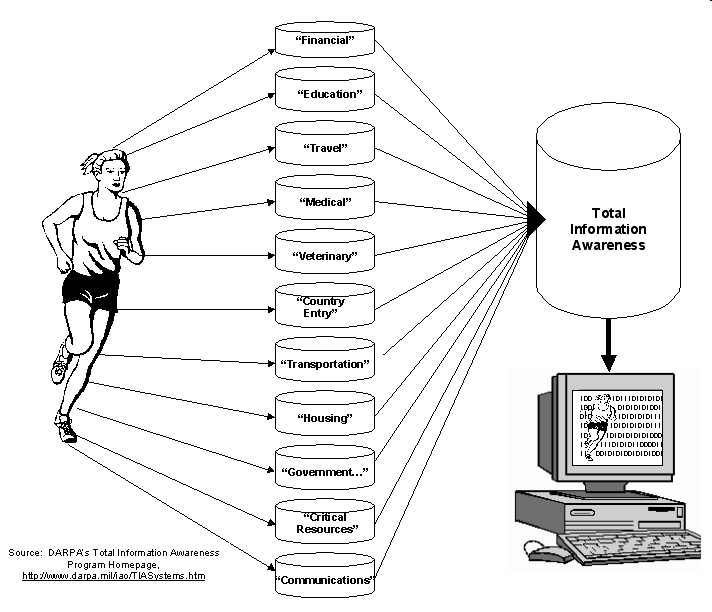 http://www.epic.org/
privacy/profiling/tia/
TIA (cont’d)
Project funding shut down by Congress in September 2003
Closed Pentagon’s Information Awareness Office
Student profiling continues under other programs
See http://www.epic.org/privacy/student/
Defending Privacy in Cyberspace
Technology
Encryption
Steganography
Anonymizers
Organizations
Privacy International
http://www.privacyinternational.org
Electronic Privacy Information Center (EPIC) http://www.epic.org
Center for Democracy and Technology http://www.cdt.org
Electronic Frontier Foundation http://www.eff.org
Reading about Privacy
Diffie, W. & S. Landau (1998).  Privacy on the Line - The Politics of Wiretapping and Encryption.  MIT Press (Cambridge, MA).  ISBN 0-262-04167-7.  342 pp.
Garfinkel, S. (2000).  Database Nation:  The Death of Privacy in the 21st Century.  O’Reilly (Sebastopol, CA).  ISBN 1-565-92653-6.  vii + 312.  Index.
Nissenbaum, H. F. (2009). Privacy in Context: Technology, Policy, and the Integrity of Social Life. Stanford Law Books (Stanford, CA). ISBN 0-804-75237-0.  304 pp.
Review Questions (1)
Define different kinds of privacy (4)
What did Justice Louis Brandeis famously say about privacy? (1)
Does the US Constitution explicitly use the word “privacy”? (1)
Does the US Constitution protect privacy rights? Where? (4)
Explain how modern information technology has encroached upon privacy (10)
Contrast the US and European legal constraints on information about consumer behavior (4)
Review Questions (2)
What is a “Web bug” and how does it affect privacy? (4)
What is “spyware?”  Why do many people object to spyware? (4)
How has the U.S.A.P.A.T.R.I.O.T. Act changed US law concerning privacy rights? (10)
What is a “cookie” in information technology?  Do cookies necessarily infringe privacy?  Explain. (5)
Be prepared to give the names of key US laws protecting privacy given a brief description of the laws.
DISCUSSION